Вежбе 1
УВОД У ПРЕДМЕТ УПРАВЉАЊЕ ФИНАНСИЈСКИМ РИЗИЦИМА И 
УПРАВЉАЊЕ ТРЖИШНИМ РИЗИКОМ

др Дајана Ерцеговац
Литература: Материјали постављени на страници Професора и асистента на сајту Школе и Мооdle платформи.
Консултације: уторак 11-13ч. каб. 36 Ли
ercegovacdajana@gmail.com
Распоред поена:
Предиспитне обавезе 55 поена – мин. 28 поена
Присуство 5 поена и активност 10 поена - кроз тестове на Мооdle.
Колоквијум 30 поена – мин. 16 поена
Семинарски рад 10 поена – на вежбама
Испит 45 поена – мин. 23 поена
Бројне економске кризе у свету су резултирале катастрофалним губицима за учеснике на финансијском тржишту што је условило да се посвети више пажње адекватном управљању ризицима.
Постоје различите дефиниције ризика, а заједнички елементи свих дефиниција су: неодређеност исхода и губитак као један од могућих исхода.
Ризик је стање у којем постоји могућност негативног одступања од пожељног исхода који очекујемо. 
У пракси се привредни субјекти најчешће сустрећу са тржишним, кредитним и ризиком ликвидности, који имају ефекат и на пословање банке и на клијенте банке.
У последњих 30 година значајне иновације на светском финансијском тржишту су довеле до крупних промена у банкарству и начину управљања ризицима. 
Технолошки напредак, јака конкуренција, излазак на међународна тржишта, спајање финансијских институција и формирање финансијских конгломерата, повећани захтеви клијената за новим, флексибилнијим производима, нижим ценама услуга и “трансфером ризика” на банке довеле су до повећаног значаја процеса мерења, управљања и контроле ризика. 
Глобализација светског тржишта капитала је резултирала преливањем криза и појавом глобалних криза које намећу  да се са великом пажњом приступи управљању ризицима у кризним ситуацијама.
ТРЖИШНИ РИЗИК – је ризик од настанка негативних ефеката на финансијски резултат и капитал банке услед промена вредности билансних позиција и ванбилансних ставки банке које настају услед кретања цена на тржишту.
Тржишни фактори ризика су: 
ризик промене цена хартија од вредности, 
каматни ризик, 
валутни ризик, 
ризик промене цена роба и др. 
Тржишни ризик се може поделити на:
Део ризика који зависи од смера кретања финансијских променљивих нпр. кретање каматних стопа, девизних курсева, цена акција и цена роба, који се може смањити диверзификацијом;
Део који не зависи директно од смера кретања финансијских променљивих и компонентне су тржишне волатилности.
VAR - метода ризичне вредности представља главну методологију за управљање ризиком у банкарству, која се користи заједно са другим техникама за минимизирање ризика у пословању, како би се постигли оптимални резултати.

ВаР методологија се користи за израчунавање новчаног износа који представља процену највећег губитка по основу држања неког средства (или портфолиа средстава) услед тржишног ризика у оквиру одређеног временског периода и са унапред изабраним нивоом поверења.
Ниво поверења представља вероватноћу да остварени губитак премаши израчунату вредност ВаР-а. 

На пример, ако дневни ВаР износи 4 милиона евра са нивоом поверења од 99%, то значи постоји 1% шанси да у току дана остварени губитак буде већи од 4 милиона евра.

ВаР говори о потенцијално максималном губитку на портфолиу услед промена на тржишту, као и о вероватноћи да тај губитак буде премашен. 

На нивоу укупне активе, ВаР представља економски капитал који институција треба да поседује како би успешно пребродила и најнеповољнији сценарио.
Основне методе које се користе при рачунању ВаР-а су:
Аналитички метод
Историјска симулација
Монте Карло симулација.

Аналитички метод (параметарски, линеарни или корелациони метод) се заснива на тржишној волатилности која се описује стандардном девијацијом (σ - сигма). 

На основу правила 3σ следи да позитивне или негативне промене цена инструмената портфолиа (нпр. ХОВ) неће премашити волатилност за изабрани ниво поверења.
ВаР се рачуна у четири корака:
Одређивање периода држања, то јест временског периода за који организација жели да процени могући губитак (1 дан, 10 дана, 30 дана и најдуже годину дана).

2. Бира се ниво поверења који се примењује у процени ВаР - углавном се ради о нивоу поверења 95% или 99%. 

3. Одређивање расподеле вероватноће исхода које посматрамо - у случају нормалне расподеле, примењује се аналитички метод, док се у супротном ВаР израчунава применом непараметарских метода, као што је метод историјске симулације (или Монте Карло симулација).
Највећа предност аналитичке методе је што се брзо израчунава и могуће је користити је у реалном времену. 

Неопходно је тестирање присуства екстрeмних догађаја, јер аналитички метод даје поуздане оцене ВаР-а само у случају нормалне расподеле.

Такође, aналитички метод предпоставља стабилну корелацију финансијских инструмената и његова примена није препоручљива у кризним ситуацијама на тржишту.
Волатилност се дефинише као флуктуација цена (ХоВ, роба или каматних стопа) током одређеног временског периода.
 
Волатилност се мери стандардном девијацијом σ. 

Када су цене средства стабилне, волатилност и тржишни ризик су мањи, што значи да је и шанса за остваривање добитка/губитка такође мала и обрнуто.

Уобичајена претпоставка аналитичког метода је да приноси по основу држања средстава (нпр. ХОВ) имају нормалну расподелу.
На основу кретања цена финансијског инструмента (нпр. ХОВ) у оквиру посматраног временског периода се рачуна стопа приноса и стандардна девијација стопе приноса од просека.

Проста стопа приноса - количник промене цене у наредној јединици времена у односу на базну временску јединицу:
     Rt = (Pt- Pt-1)/Pt-1 *100.

Стандардна девијација σ - представља просечно одступање посматраног низа стопа приноса од средње вредности.
Стандардна девијација (σ) се израчунава:

Израчунавање средње вредности (просечног или очекиваног приноса) низа стопа приноса.

2. Израчунавање појединачних одступања свих вредности стопа приноса од просечне стопе приноса.

3. Квадрирање свих износа појединачних одступања.
4. Израчунавање варијансе - сабирање квадрата појединачних одступања од средње вредности низа и дељење добијеног збира са бројем опсервација n.

5. Израчунавање стандардне девијације – квадратни корен из варијансе.

Excel формула за израчунавање стандардне девијације је STDEV.
Ниво поверења представља вероватноћу да губитак премаши израчунату вредност ВаР-а. 

ВаР се најчешће рачуна за ниво поверења од 95% и 99%.

На основу правила 3σ (сигма) важи да се при рачунању ВаР узима следећа константа:
ниво поверења 68%: једнострука стандардна девијација (1*σ) ,
ниво поверења 95%: 1,65-острука стандардна девијација (1.65*σ),
ниво поверења 99%: 2.33-острука стандардна девијација (2.33*σ).
Хвала на пажњи.


др Дајана Ерцеговац
Вежбе 2
УПРАВЉАЊЕ ТРЖИШНИМ РИЗИКОМ
ВАР ПОРТФОЛИА

др Дајана Ерцеговац
Корелација даје приказ колико се цена једног средства мења у односу на цену другог средства. 

Корелација предстaвља веома важну меру ризика, јер означава степен диверзификације портфолиа. 

Уколико је коефицијент корелације нагативан и што ближи вредности -1, ефекат диверзификације је већи. 

Негативна и слаба позитивна корелација (до 0.3) имплицирају ниске вредности ризика и ВаР-а, док јака позитивна корелација (изнад 0.7) указује на слабе ефекте диверзификације и веће вредности ризика и ВаР.
Да би се израчунала стандардна девијација портфолиа неопходно је познавати стандардне девијације стопа приноса сваке ХОВ у портфолиу и коефицијент корелације између свих парова хартија које улазе у састав портфолиа.
Уколико коефицијент корелације има позитивну вредност, приноси хартија од вредности се крећу у истом смеру, што смањује квалитет диверзификације. 
Са друге стране, негативна вредност коефицијента корелације сведочи о томе да се приноси хартија крећу у супротним смеровима, што је пожељно.
Позитиван ефекат диверзификације пласмана на ризик портфолиа је јачи, уколико је коефицијент корелације ближи вредности -1.
Диверзификацијом пласмана се може елиминисати само део укупног тржишног ризика којем је портфолио изложен - специфични или несистемски ризик, чији ниво зависи карактеристика ХОВ које се налазе у портфолиу.
Несистемски ризик се може смањити повећањем броја хартија у портфолиу и диверзификацијом.
Поред несистемског ризика, постоји и део укупног тржишног ризика на који инвеститори не могу да утичу - системски ризик који проистиче из тржишне неизвесности и општих економских кретања. 
Системски ризик се не може умањити диверзификацијом пласмана. 
Системски ризик представља доњу границу до које се ризик портфолиа може умањити диверзификацијом у оквиру домицилног финансијског тржишта. 
Додатна диверзификација усмерена на инострана финансијска тржишта може смањити ниво ризика до нивоа глобалног тржишног ризика. 
Искуства показују да међународна диверзификација портфолиа утиче на додатно смањење ризика, из разлога што национална финансијска тржишта упркос процесима глобализације нису међусобно перфектно корелисана.
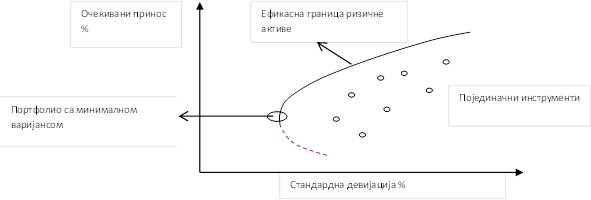 Најмање ризичан портфолио – портфолио са најмањом стандардном девијацијом. 

Удео финансијског инструмента (нпр. акције) у таквом пртфолиу, може да се израчуна применом формуле:
Хвала на пажњи.


др Дајана Ерцеговац